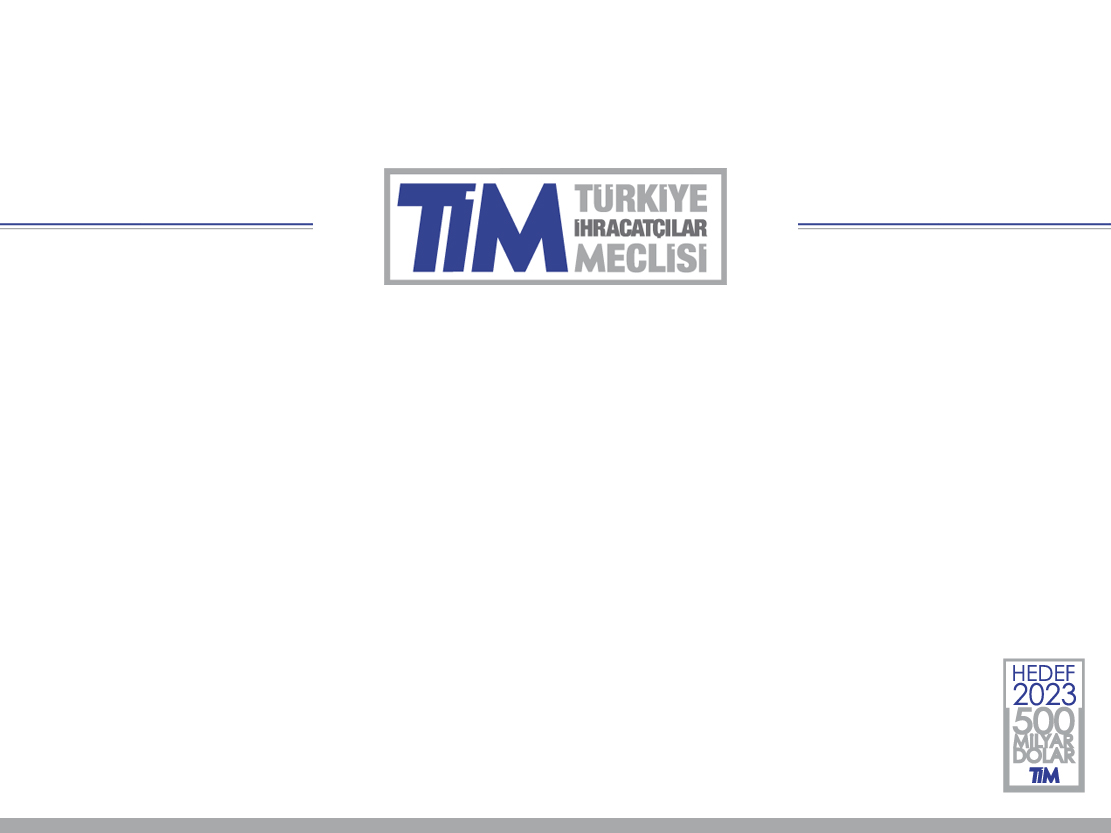 Temmuz Ayı İhracat Verileri
Basın Bülteni Sunumu 





1 Ağustos 2014
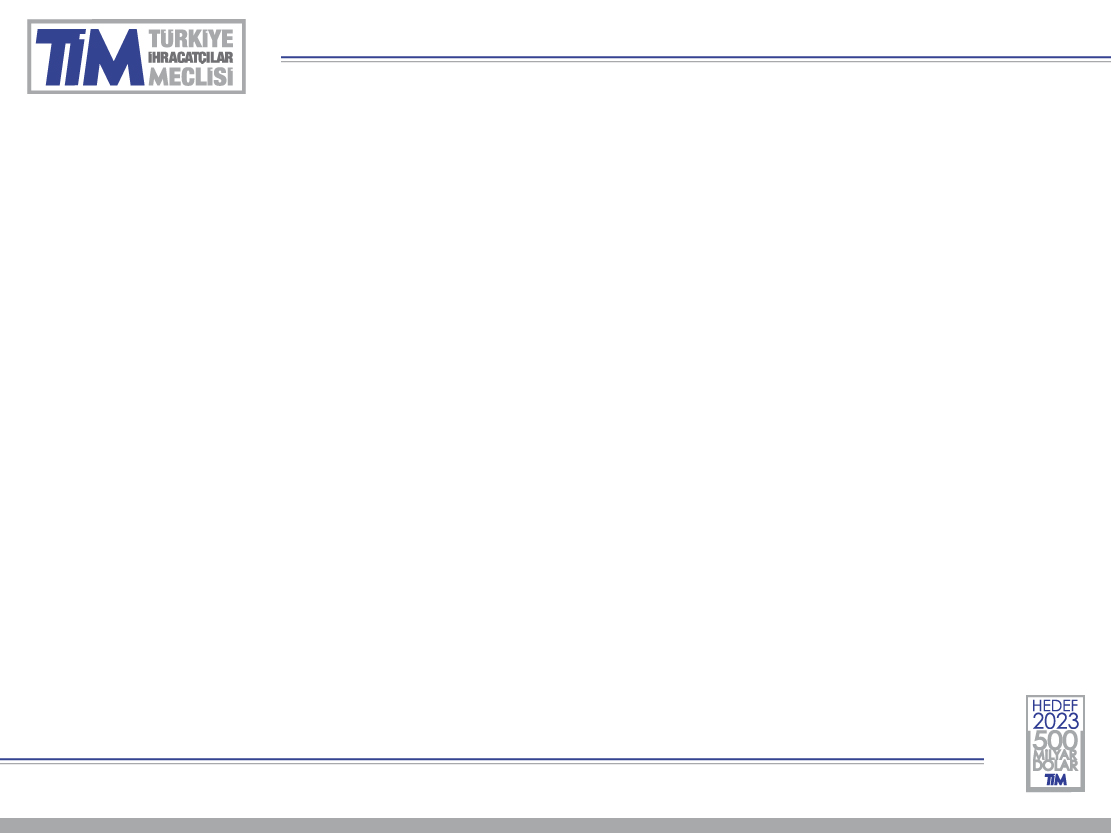 2014 TEMMUZ AYI 
İHRACAT RAKAMLARI (’000 $)
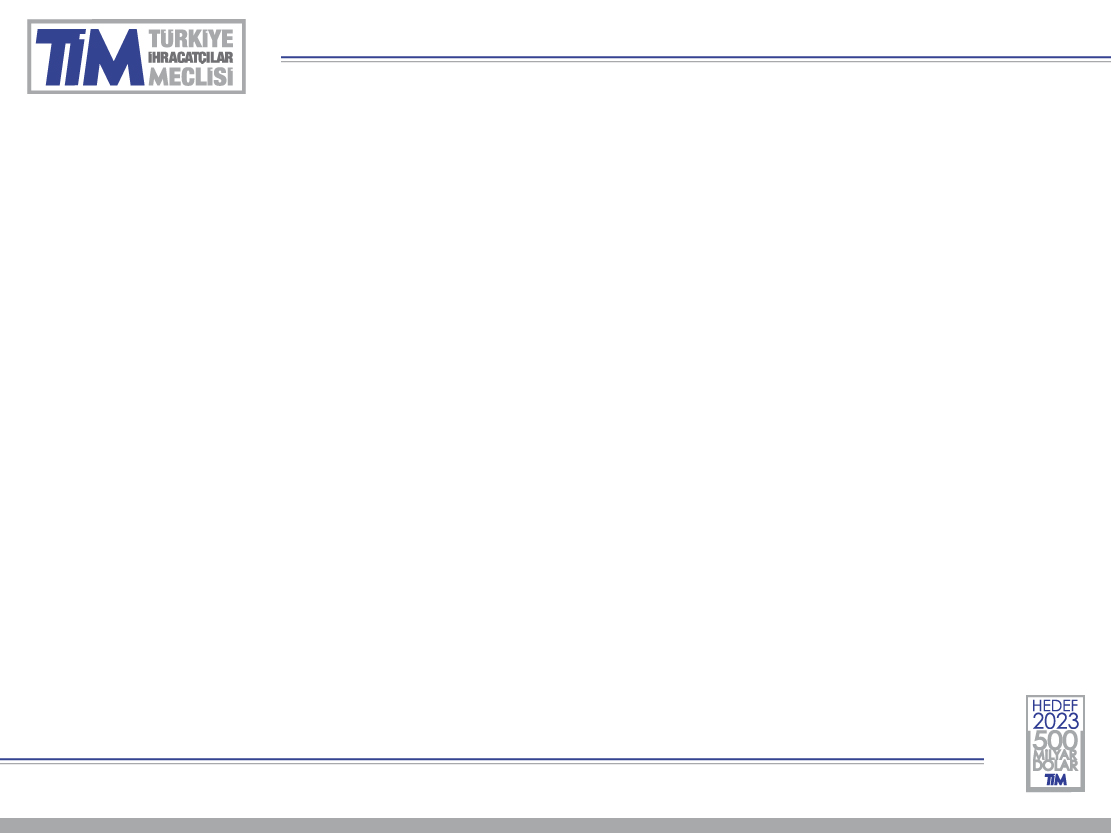 2014 TEMMUZ AYI 
ANA SEKTÖRLERİN KIRILIMLARI
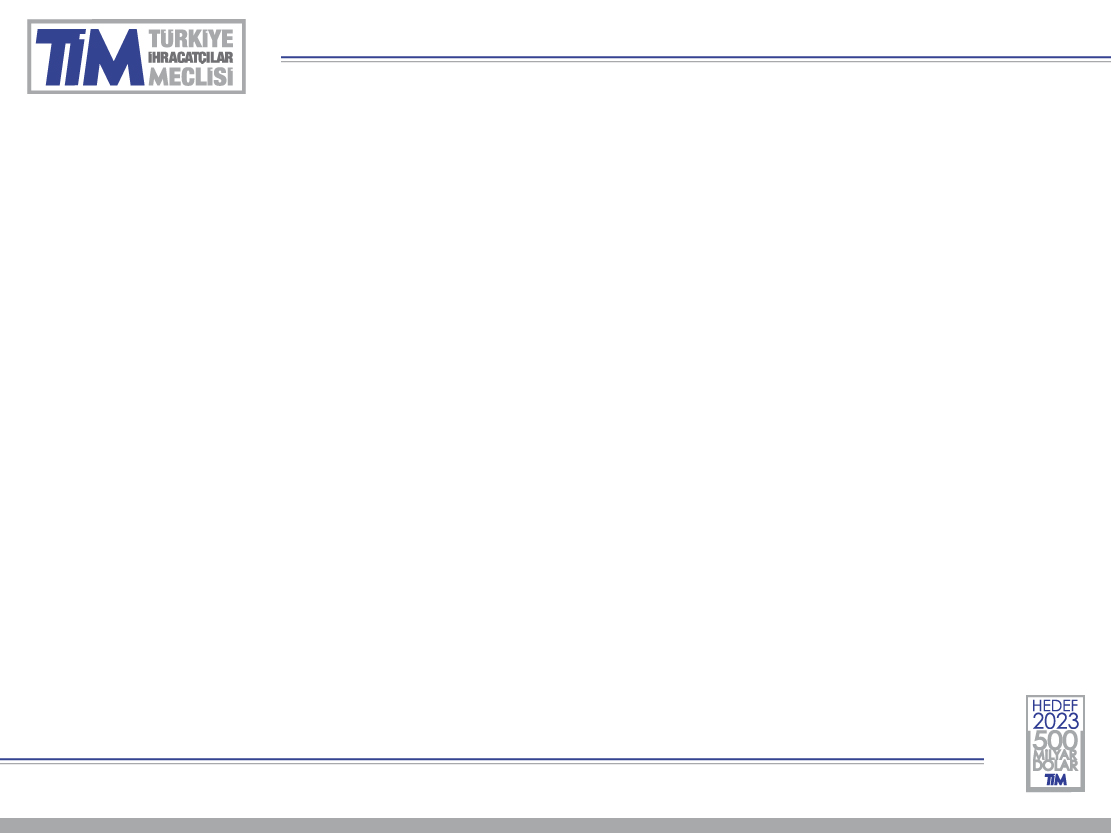 2014 OCAK-TEMMUZ DÖNEMİ 
İHRACAT RAKAMLARI (‘000 $)
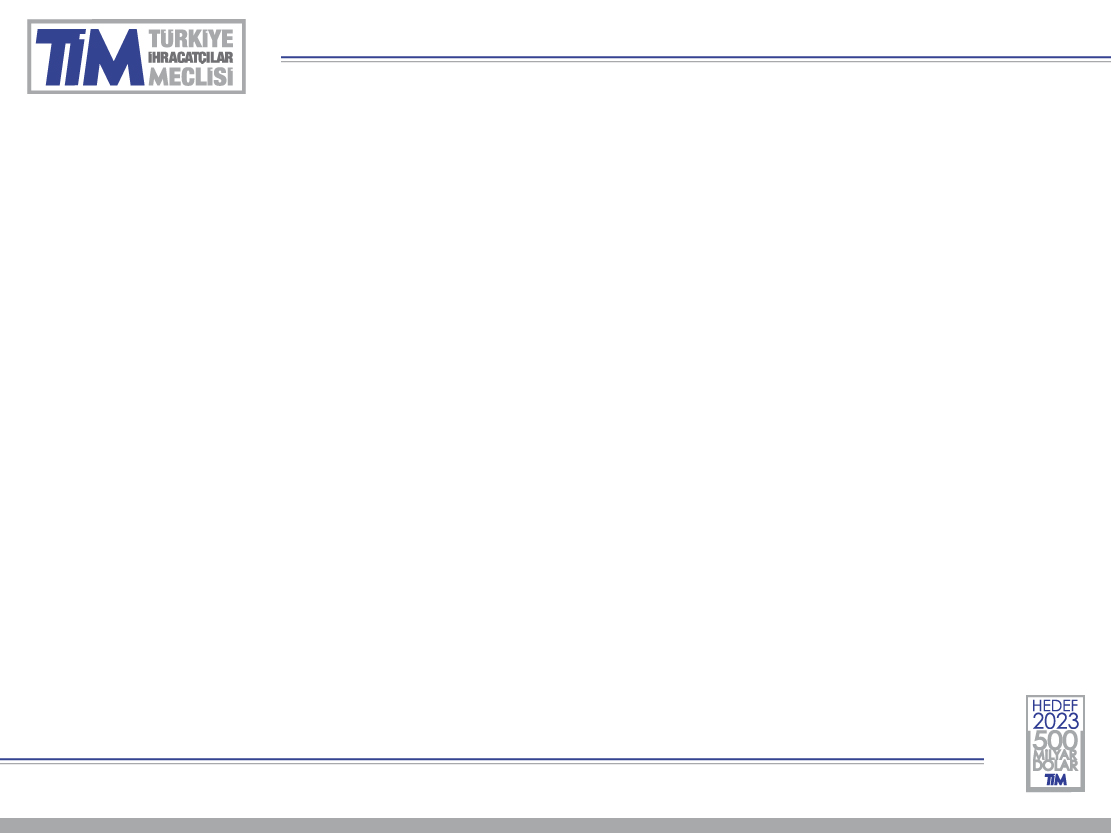 SON 12 AYLIK DÖNEMDE
İHRACAT RAKAMLARI (‘000 $)
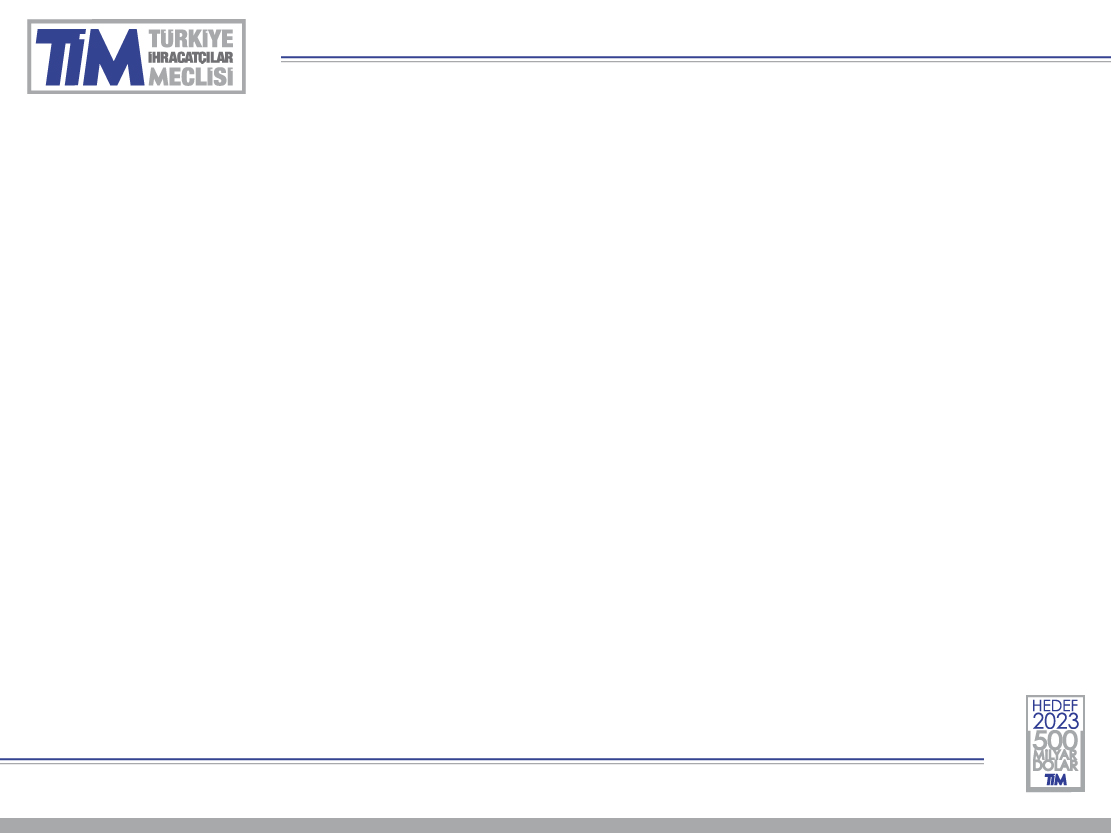 2014 – TEMMUZ AYINDA EN FAZLA
İHRACAT YAPAN İLK 5 SEKTÖR (‘000 $)
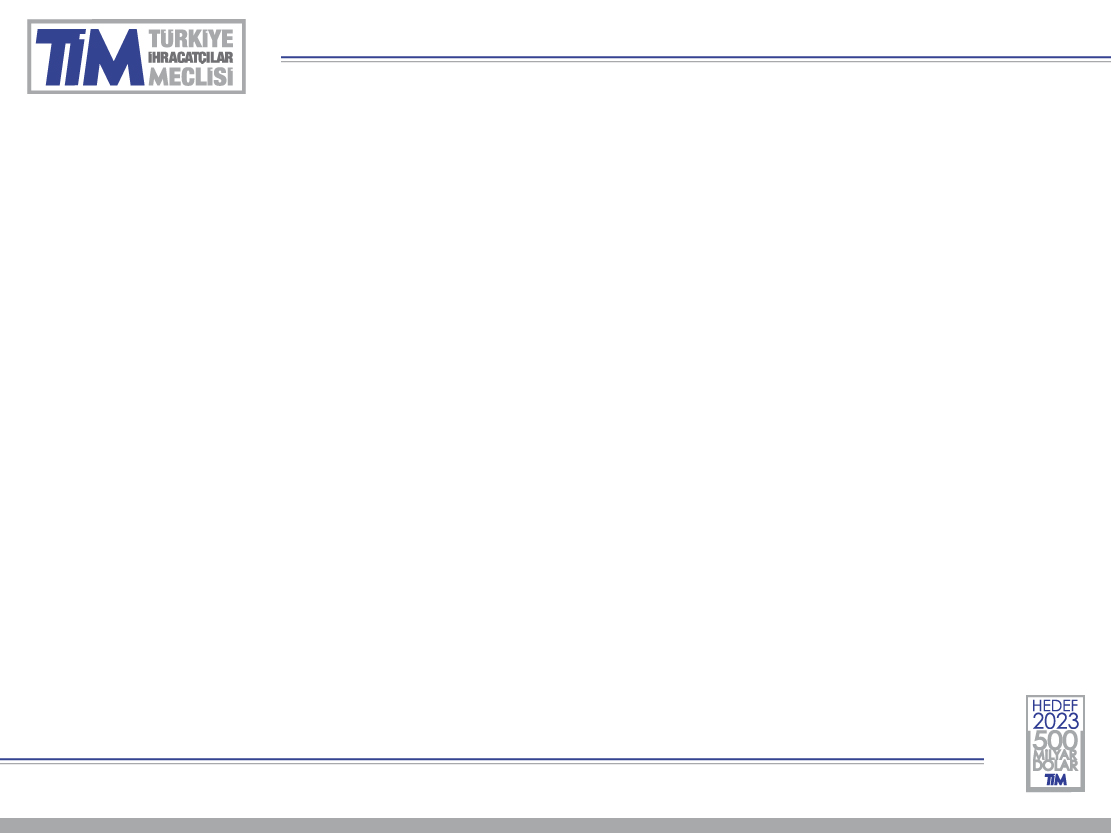 2014 – TEMMUZ AYINDA 
EN ÇOK İHRACAT YAPAN İLK 10 İL (‘000 $)
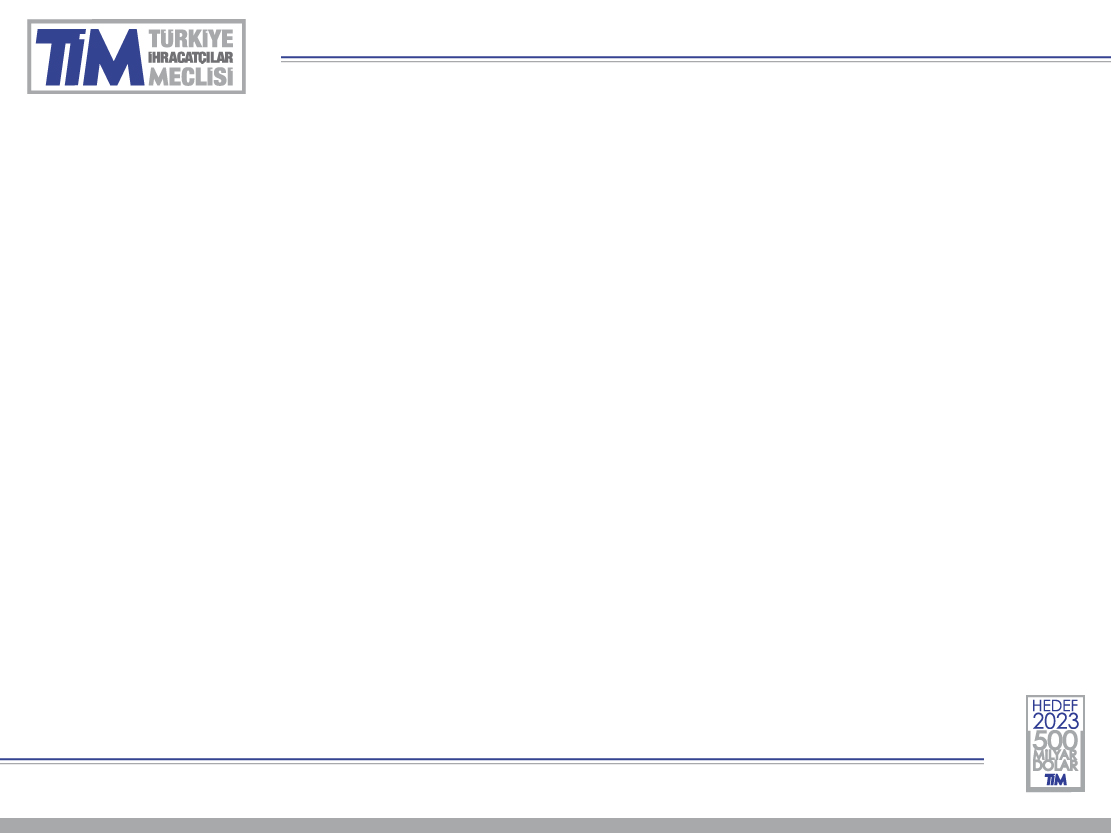 2014 – TEMMUZ AYINDA EN FAZLA
İHRACAT YAPILAN İLK 10 İL (% Değ.)
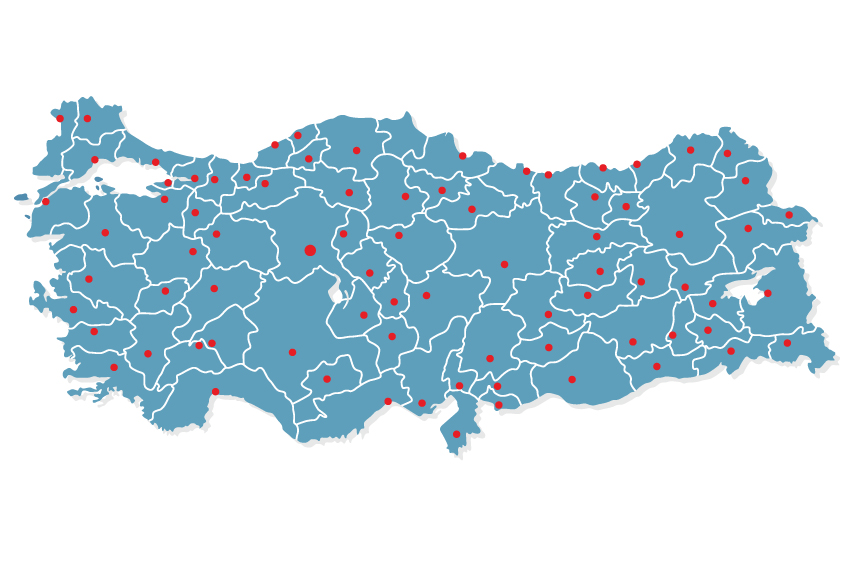 2. Kocaeli 
-%1
1-Almanya % 15
1. İstanbul 
%4
8. Sakarya %16
3. Bursa 
-%7
5. Ankara
-%1
7. Manisa %1
4. İzmir 
-%5
9. Denizli -%2
6. Gaziantep 
-%18
10. Hatay
%33
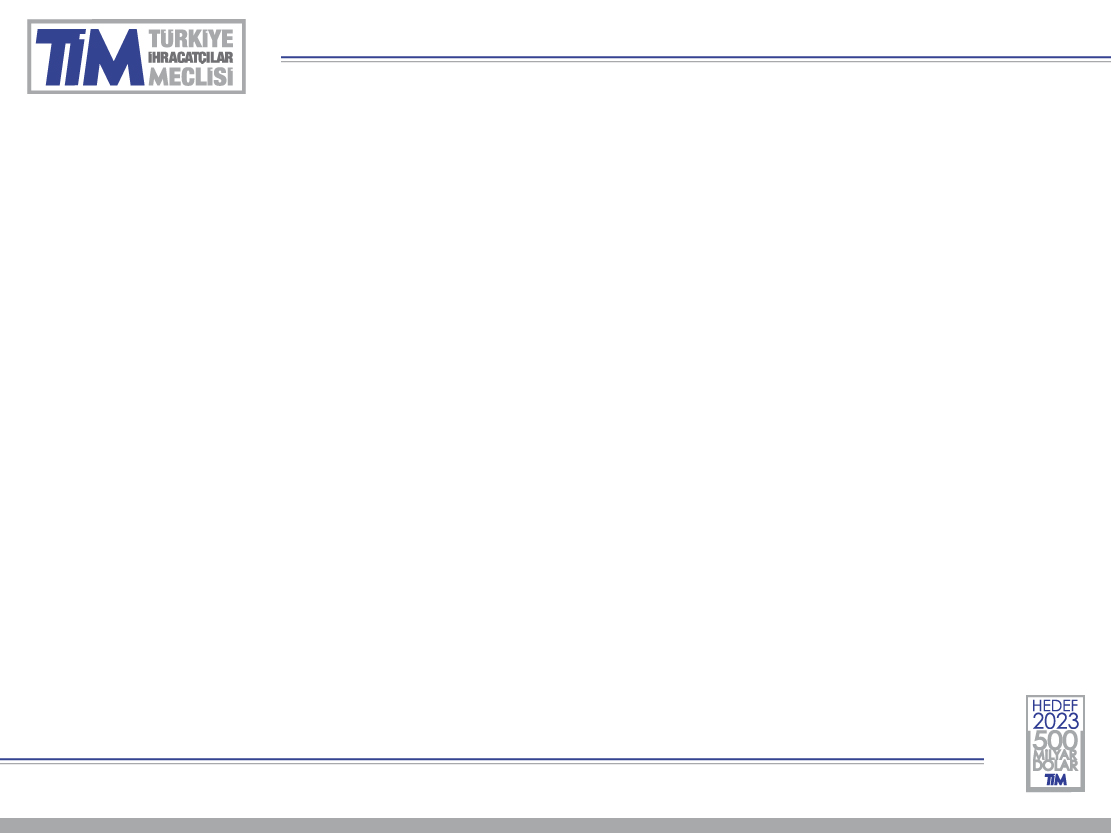 2014 – TEMMUZ AYINDA EN FAZLA
İHRACAT YAPILAN İLK 10 ÜLKE (‘000 $)
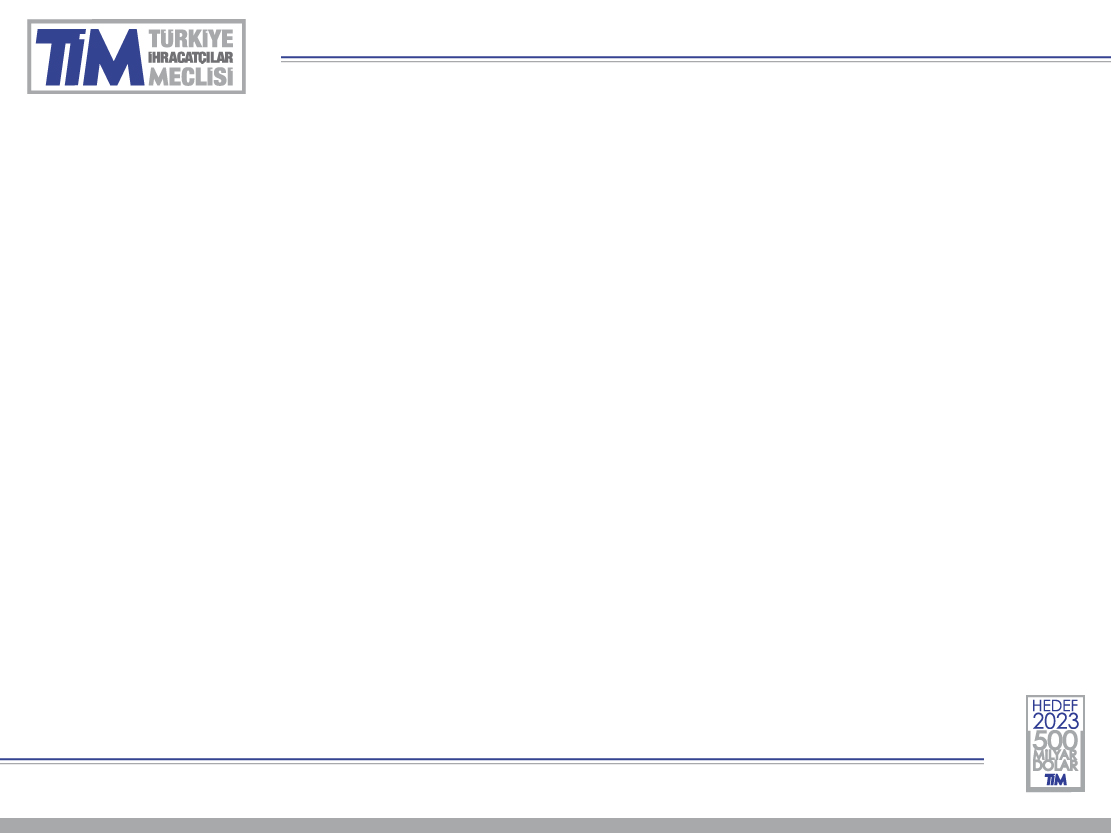 2014 – TEMMUZ AYINDA EN FAZLA
İHRACAT YAPILAN İLK 10 ÜLKE (% Değ.)
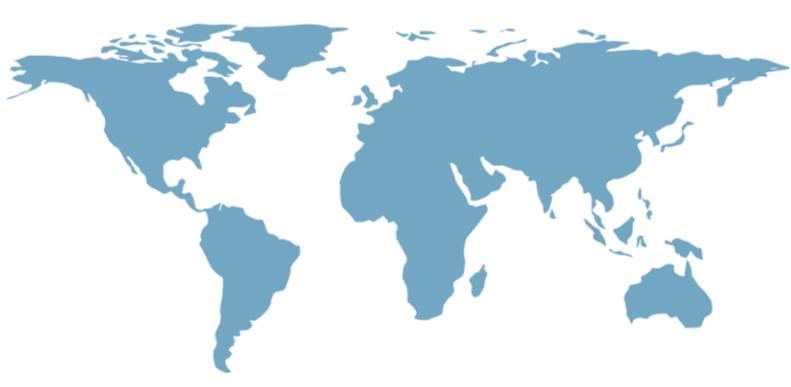 6. Rusya 
-%13
7. ABD 
%6
2. İngiltere %16
1. Almanya %14
4.  Fransa
%7
8. İspanya %34
5. Irak  
-%46
3. İtalya 
%2
10. Hollanda
%16
9.İran 
%26
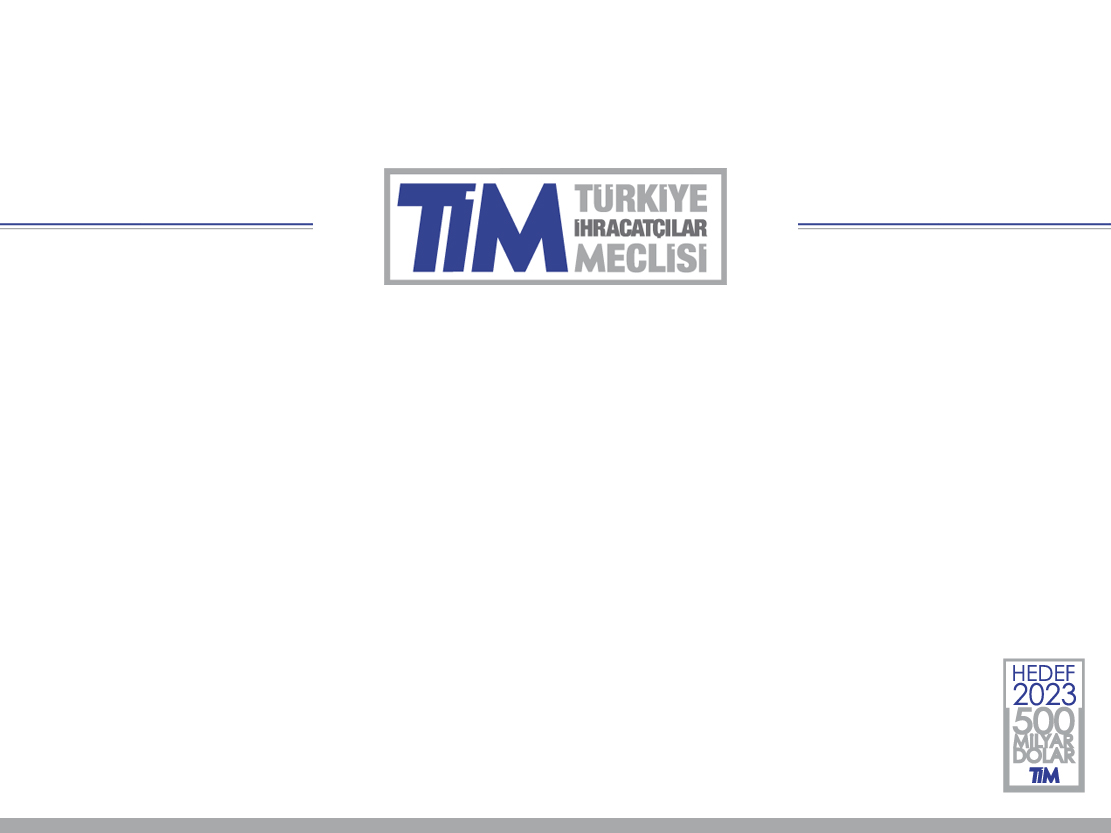 1 Ağustos 2014 || TİM Temmuz Ayı İhracat Verileri 
Basın Bülteni Sunumu
Teşekkürler.
www.tim.org.tr | www.timtv.com.tr
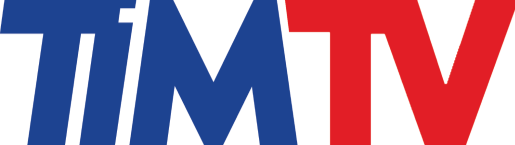 twitter.com/turkihracat
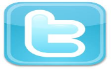 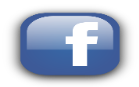 facebook.com/IhracatcilarMeclisi